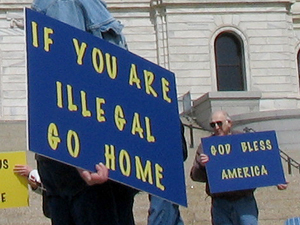 Come to Carolina!
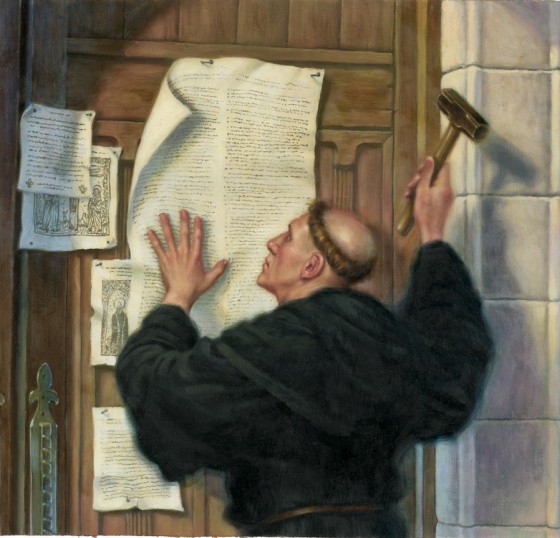 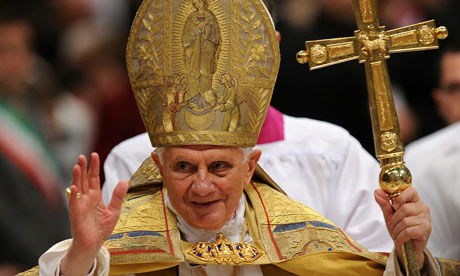 reformation
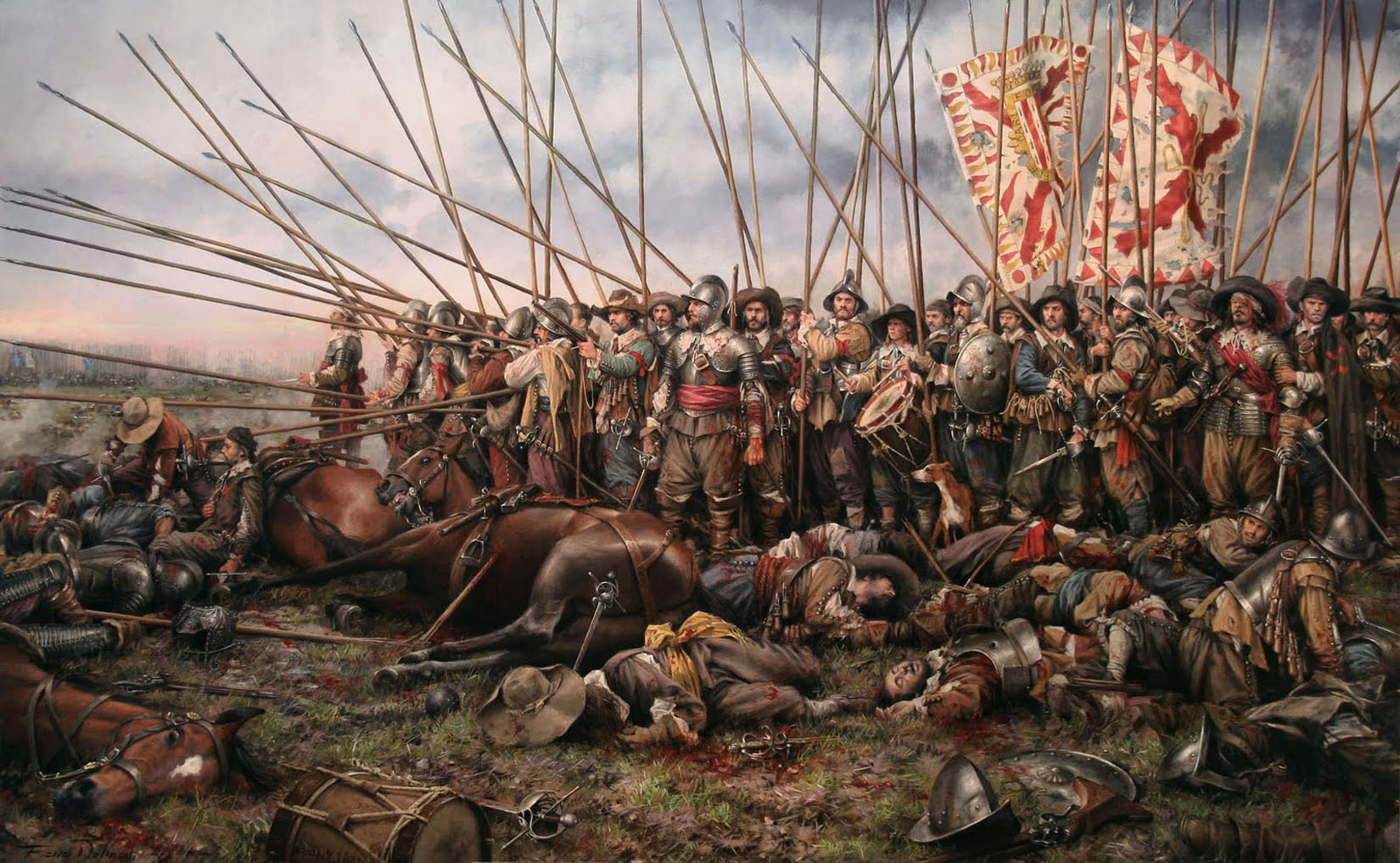 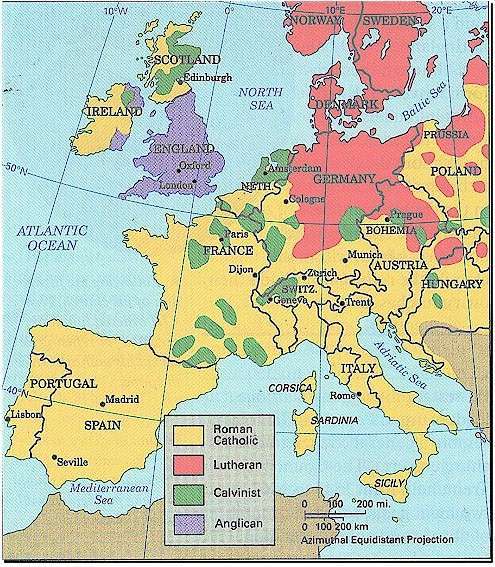 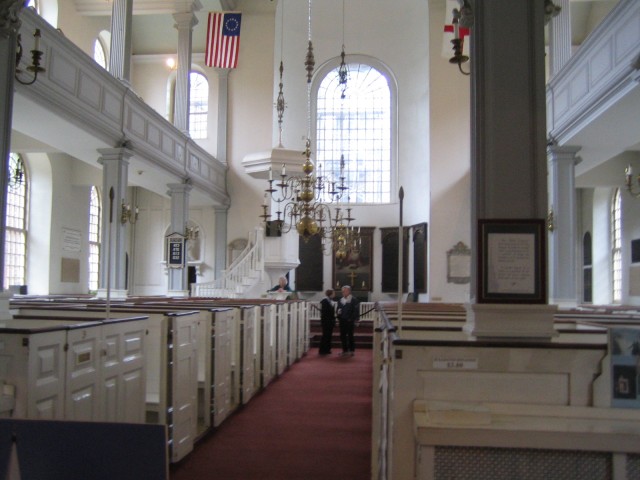 Puritan
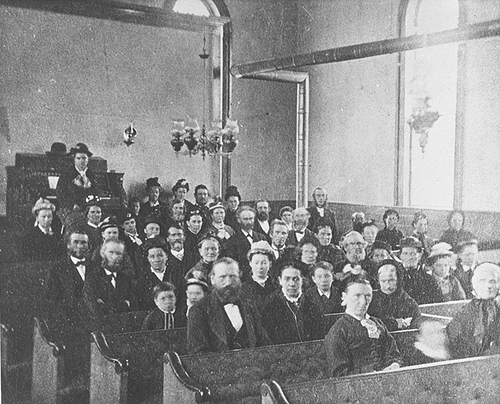 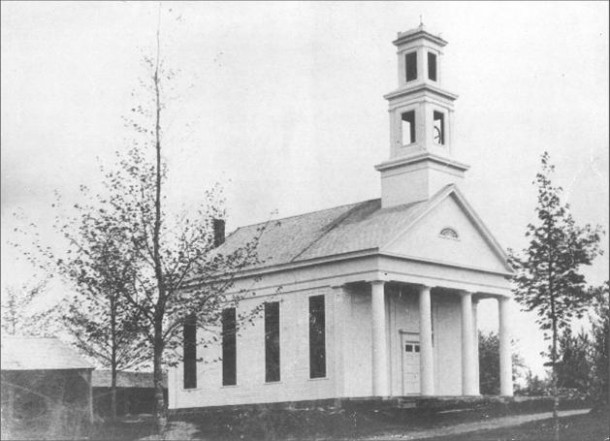 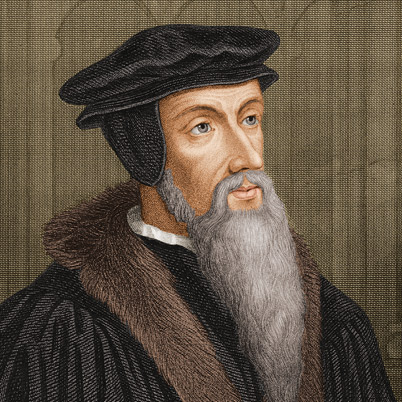 Predestination
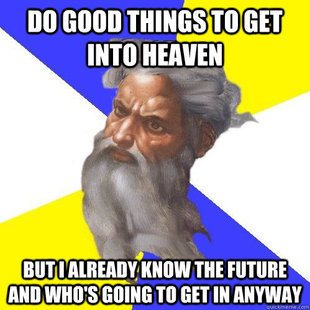 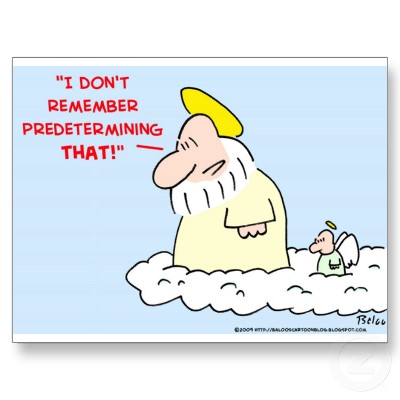 Society of Friends “Quakers”
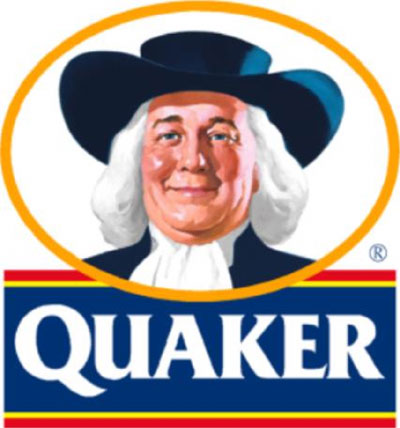 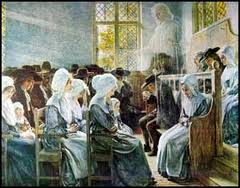 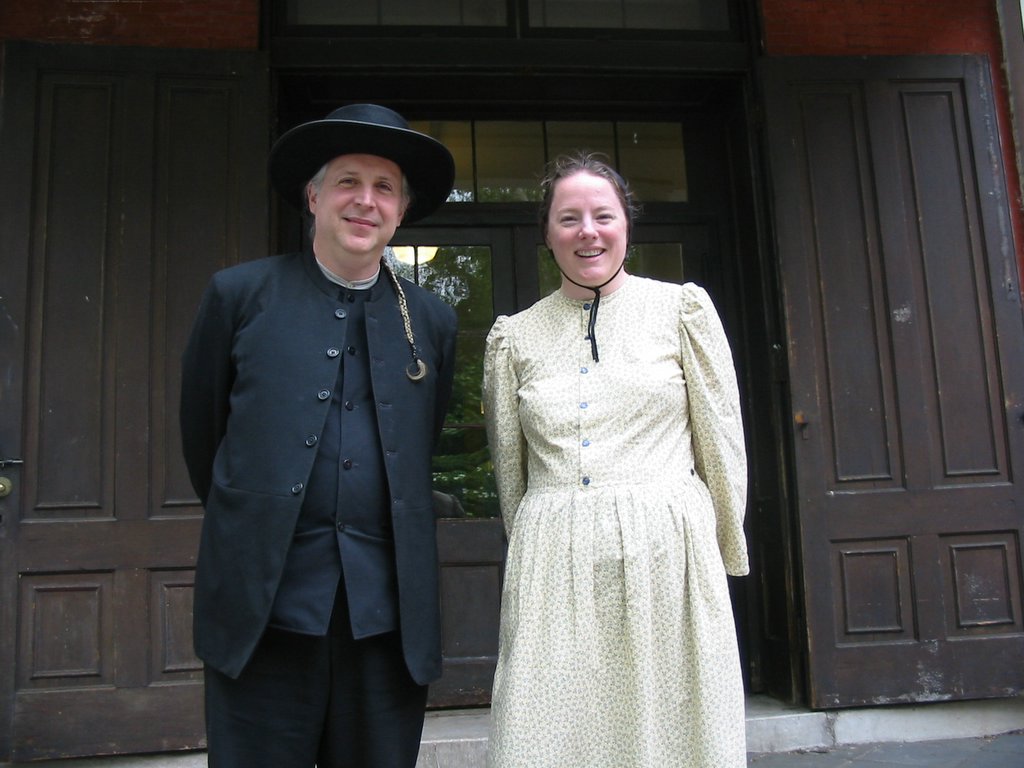 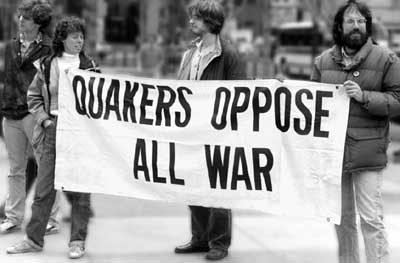